Филиал МАОУ «Аксаринская СОШ» «Красноярская ООШ
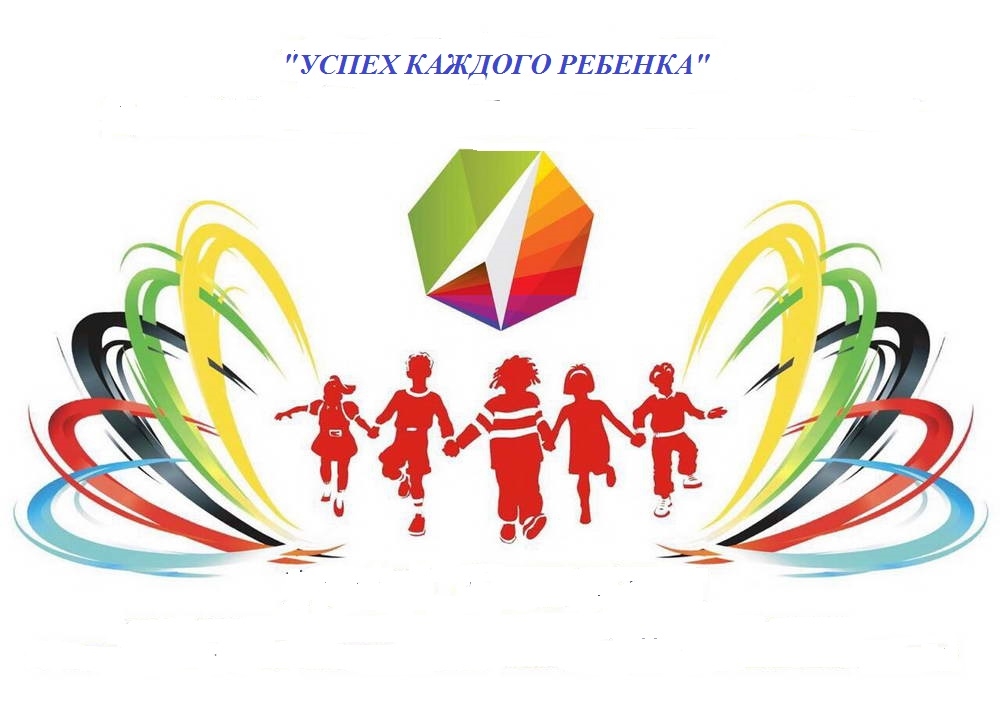 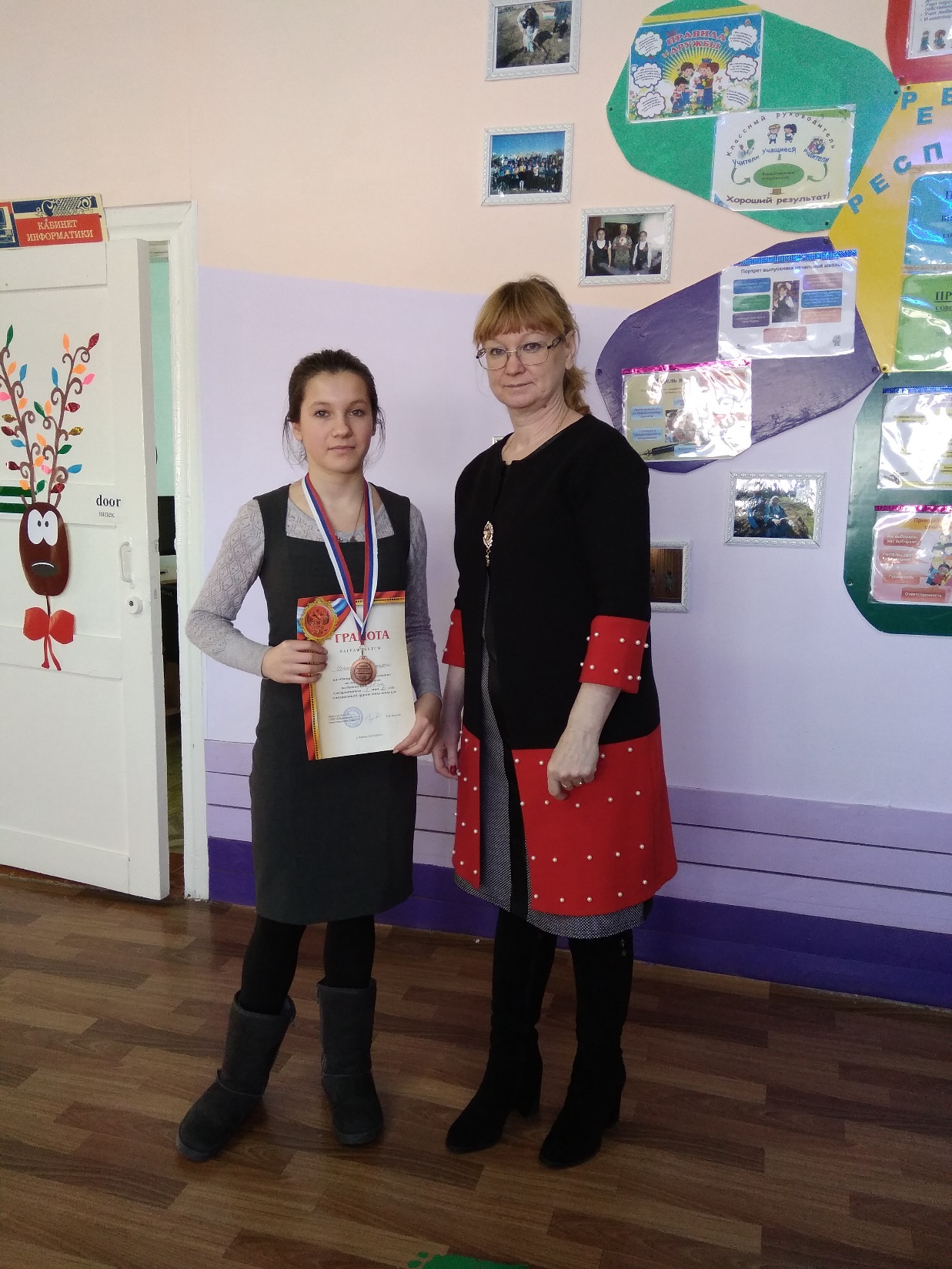 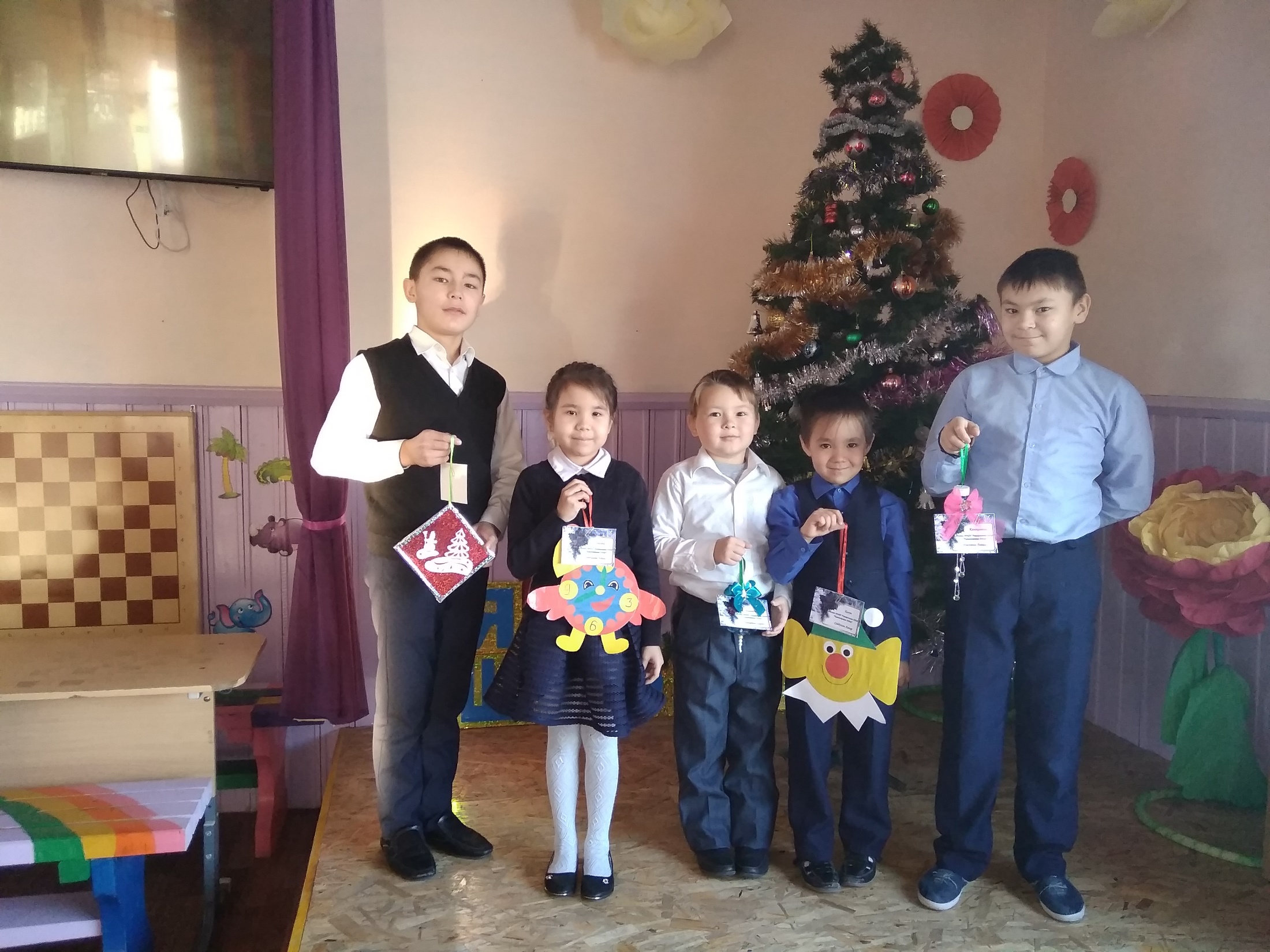 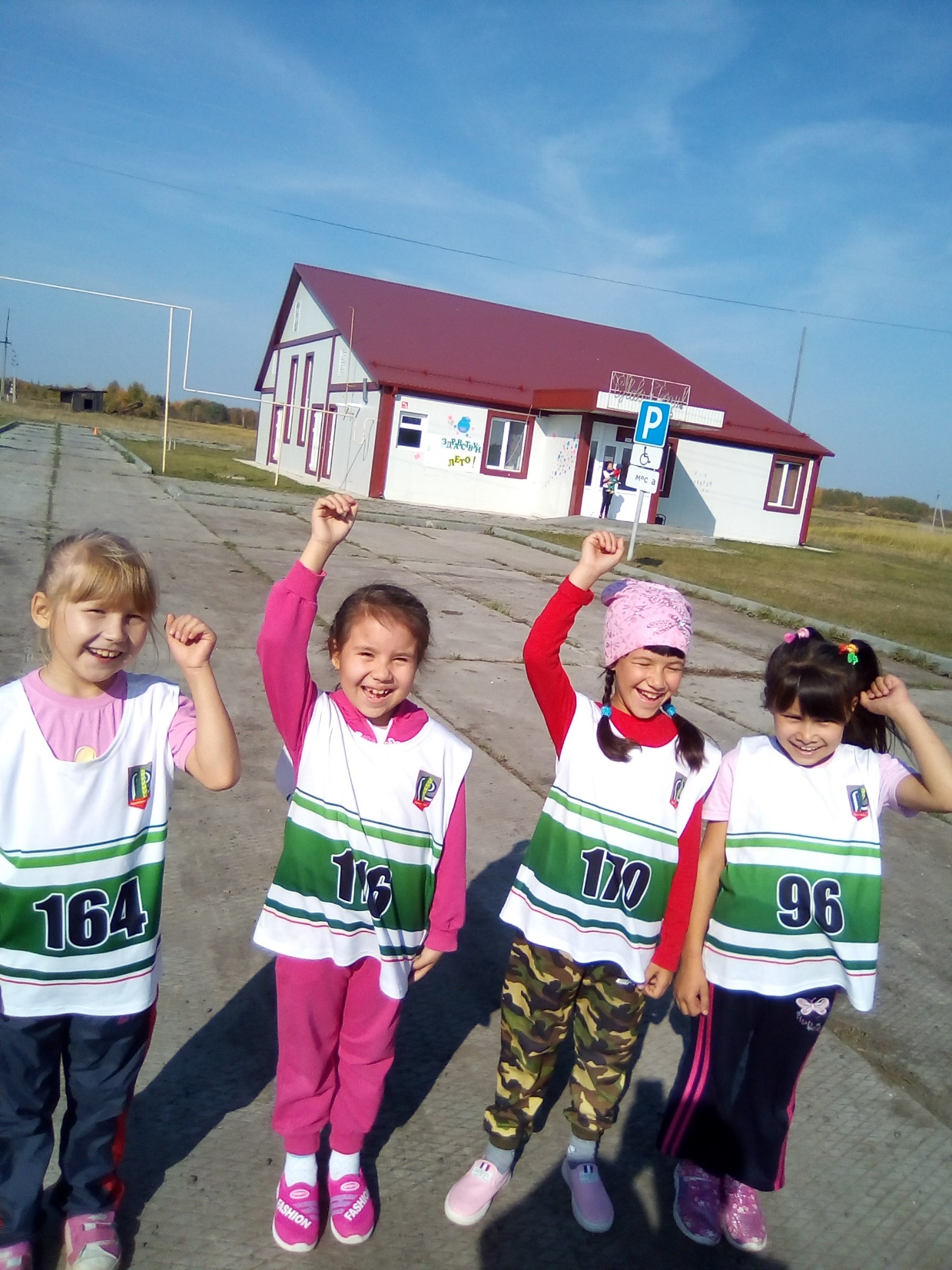 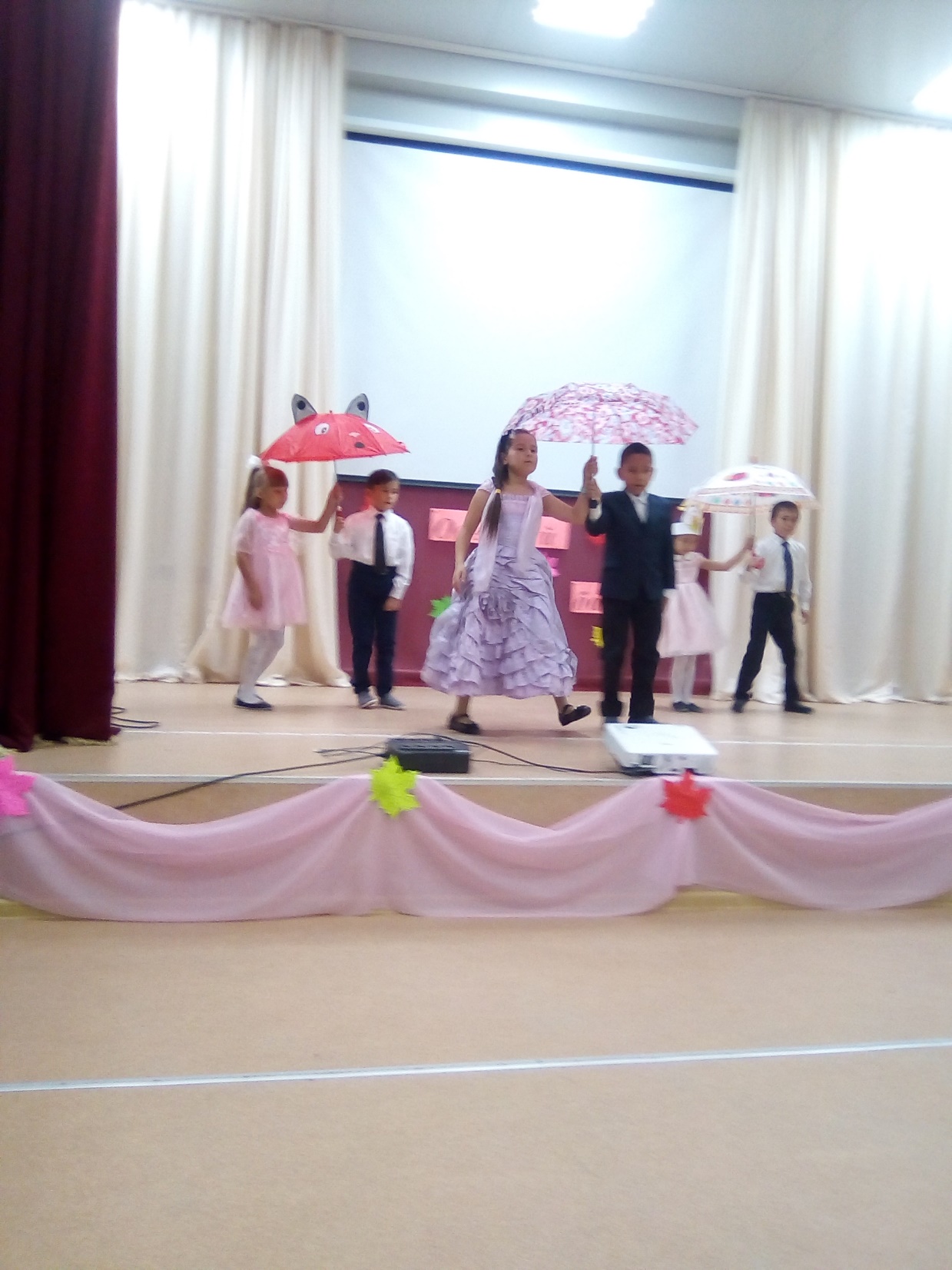 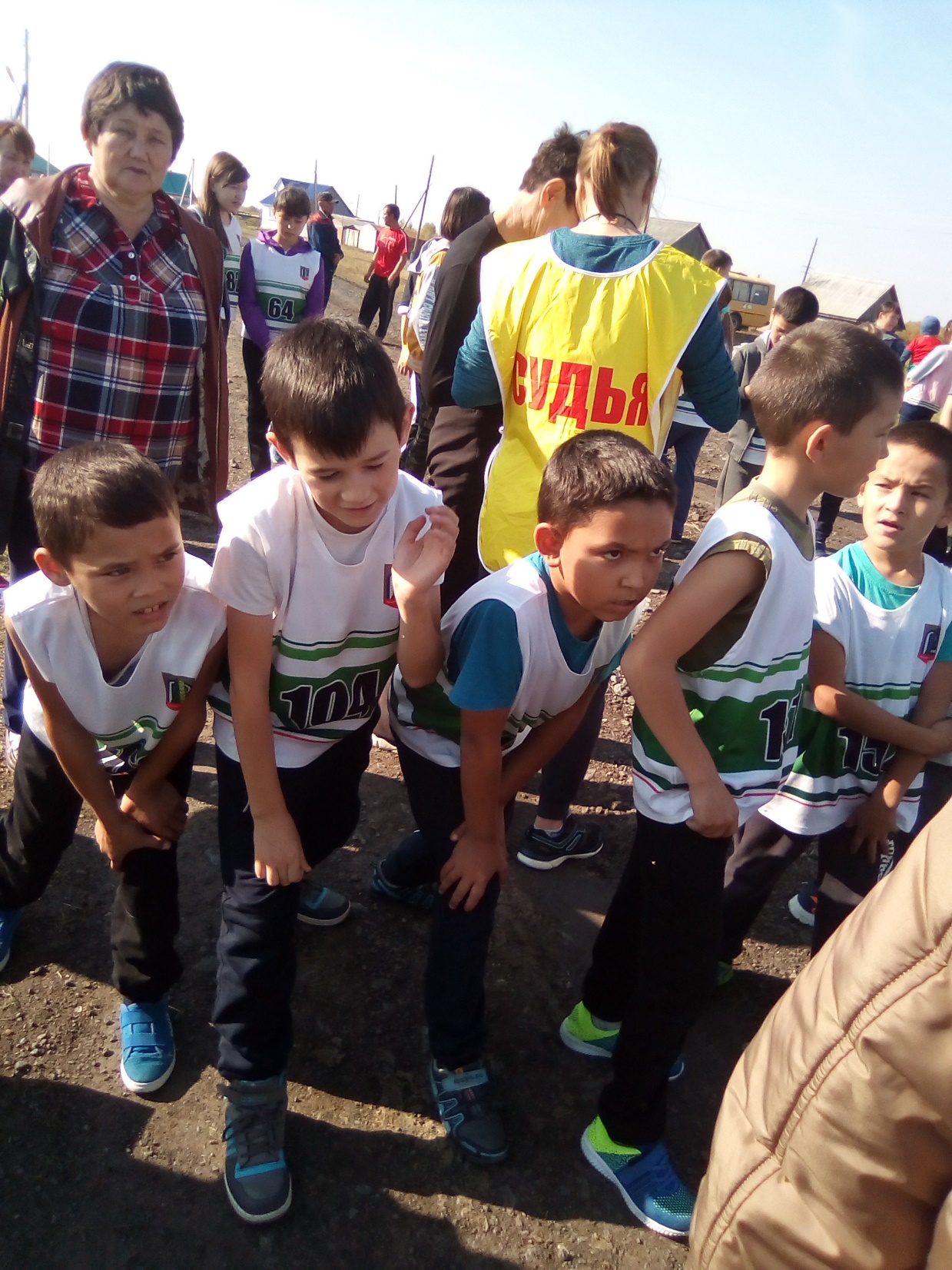 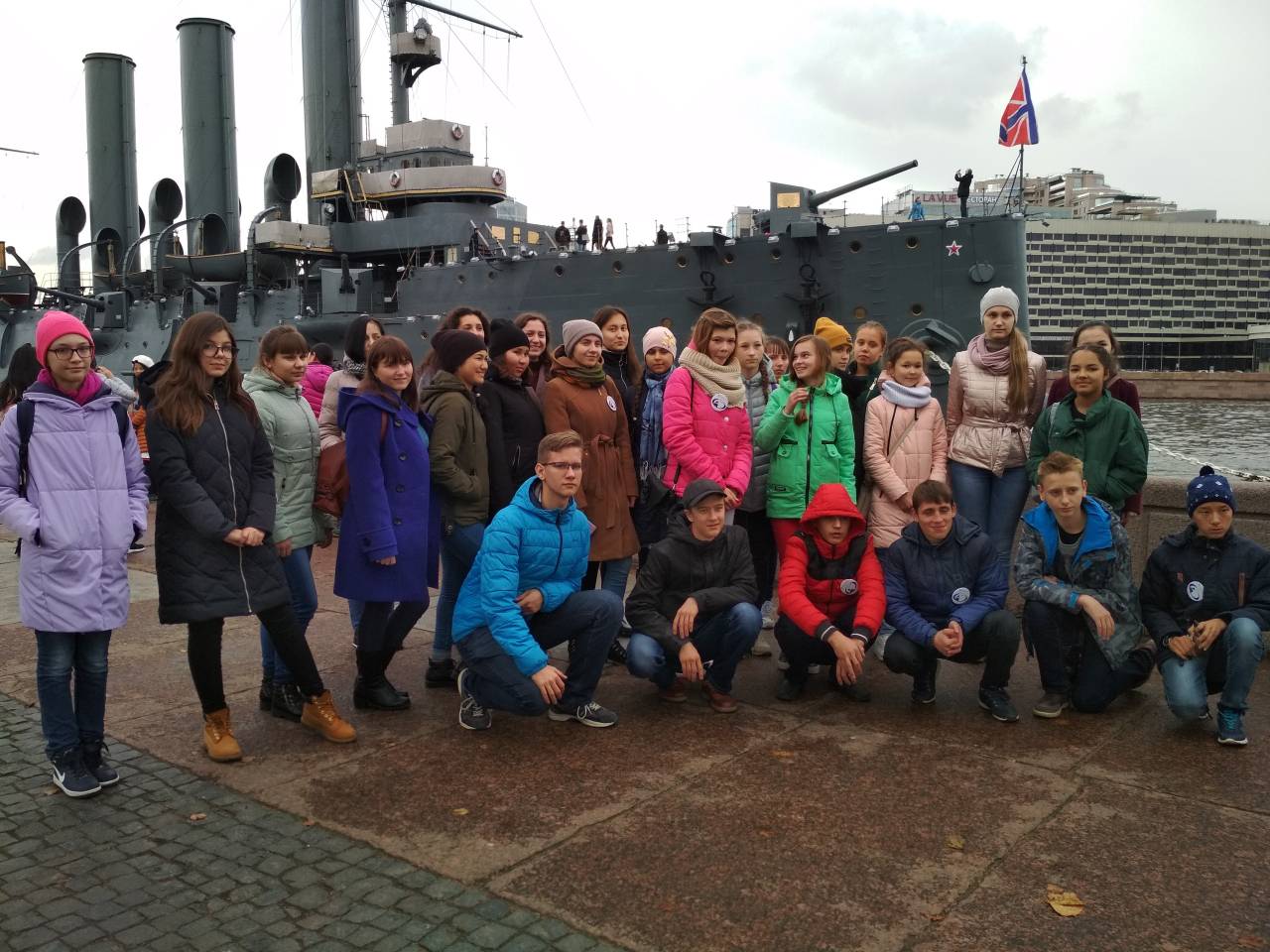 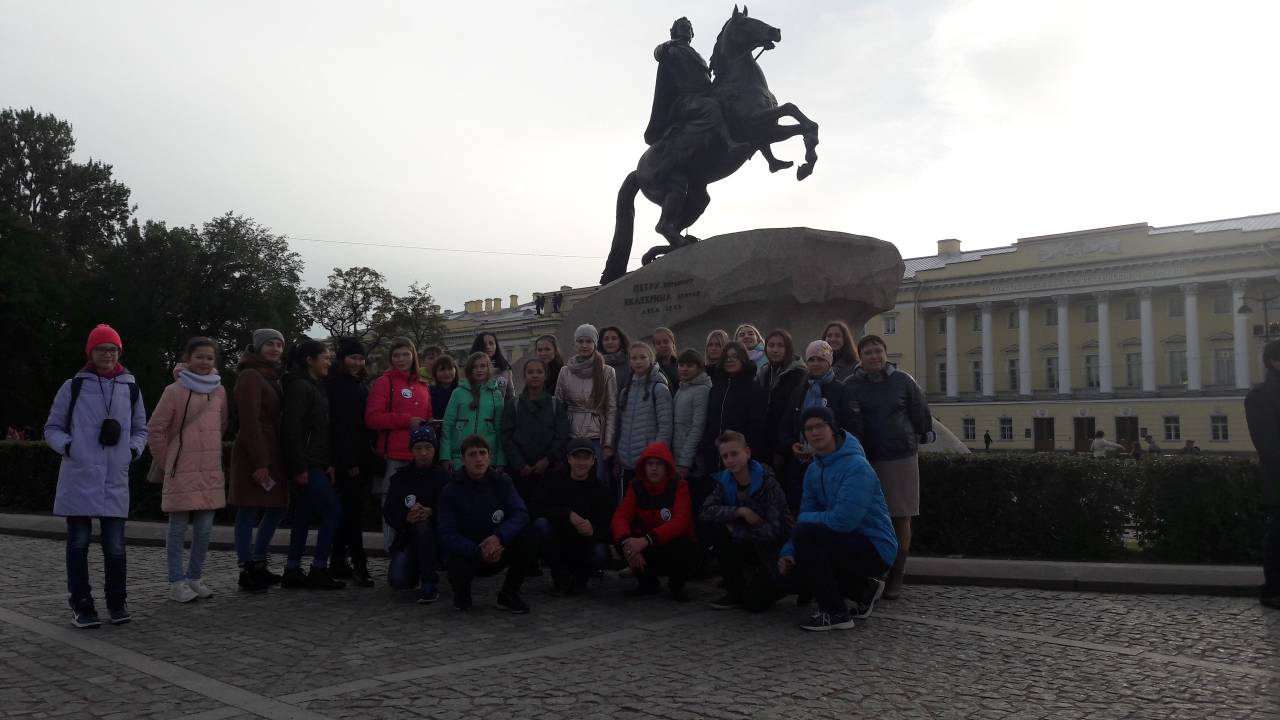 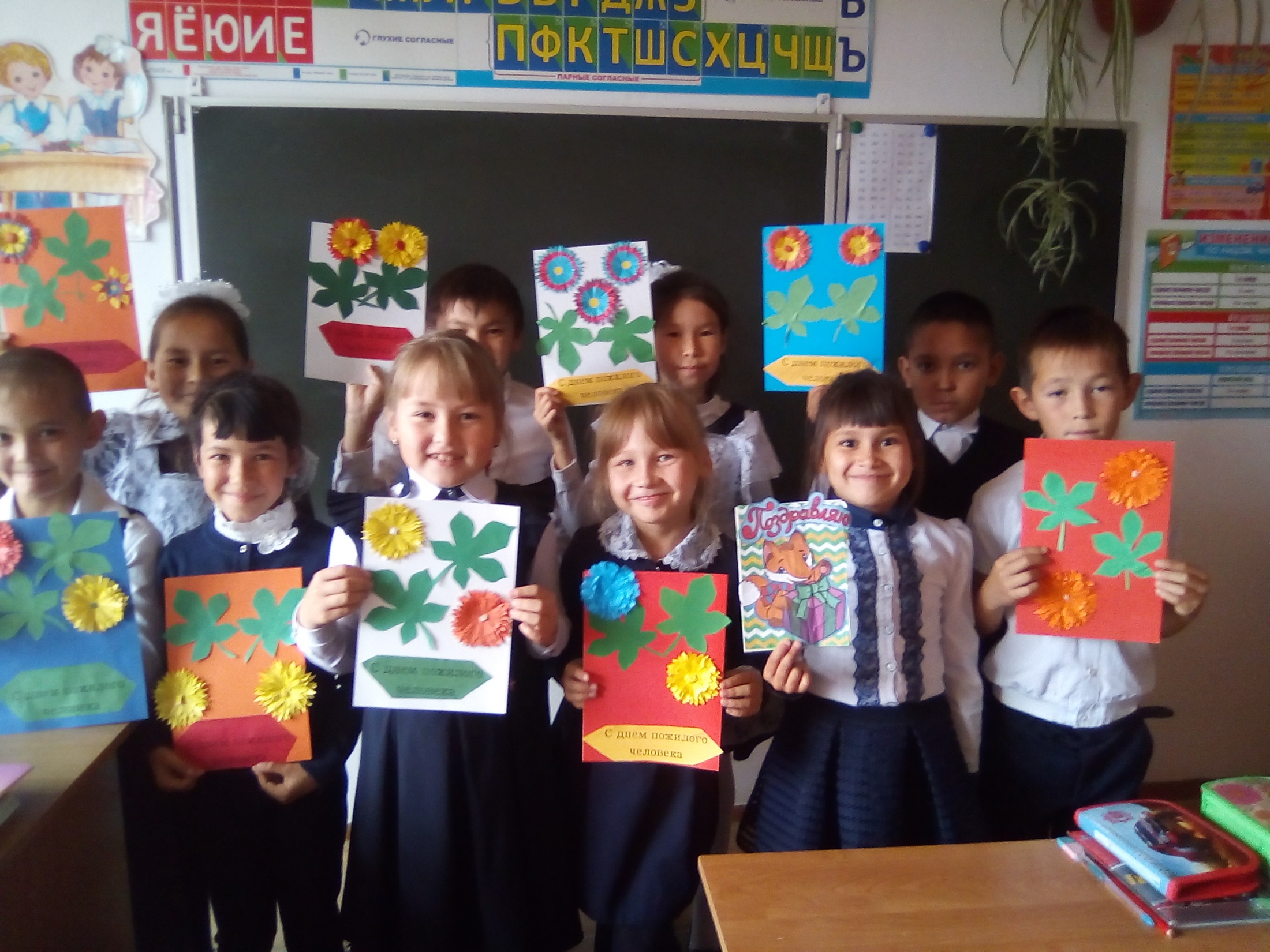 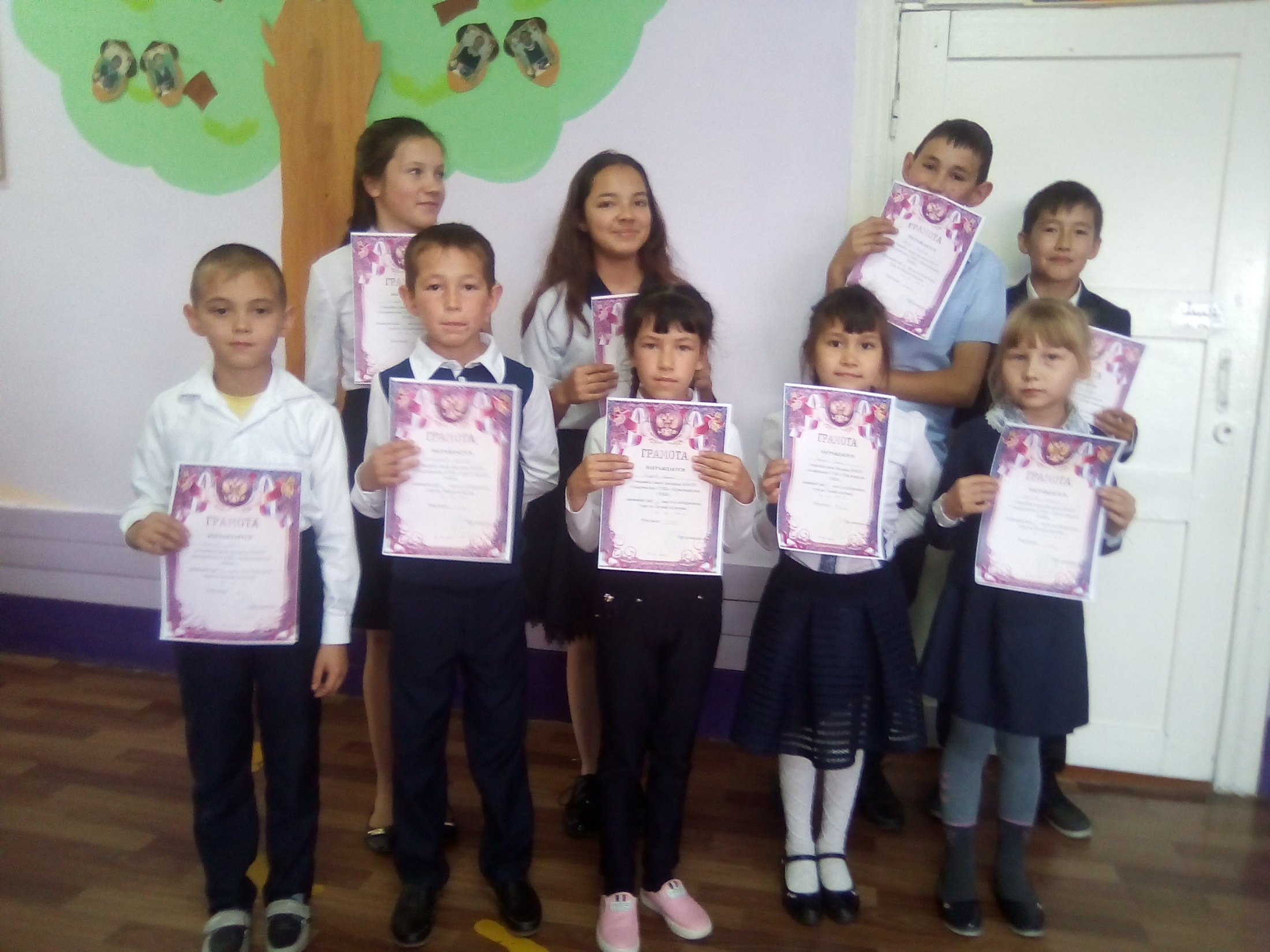 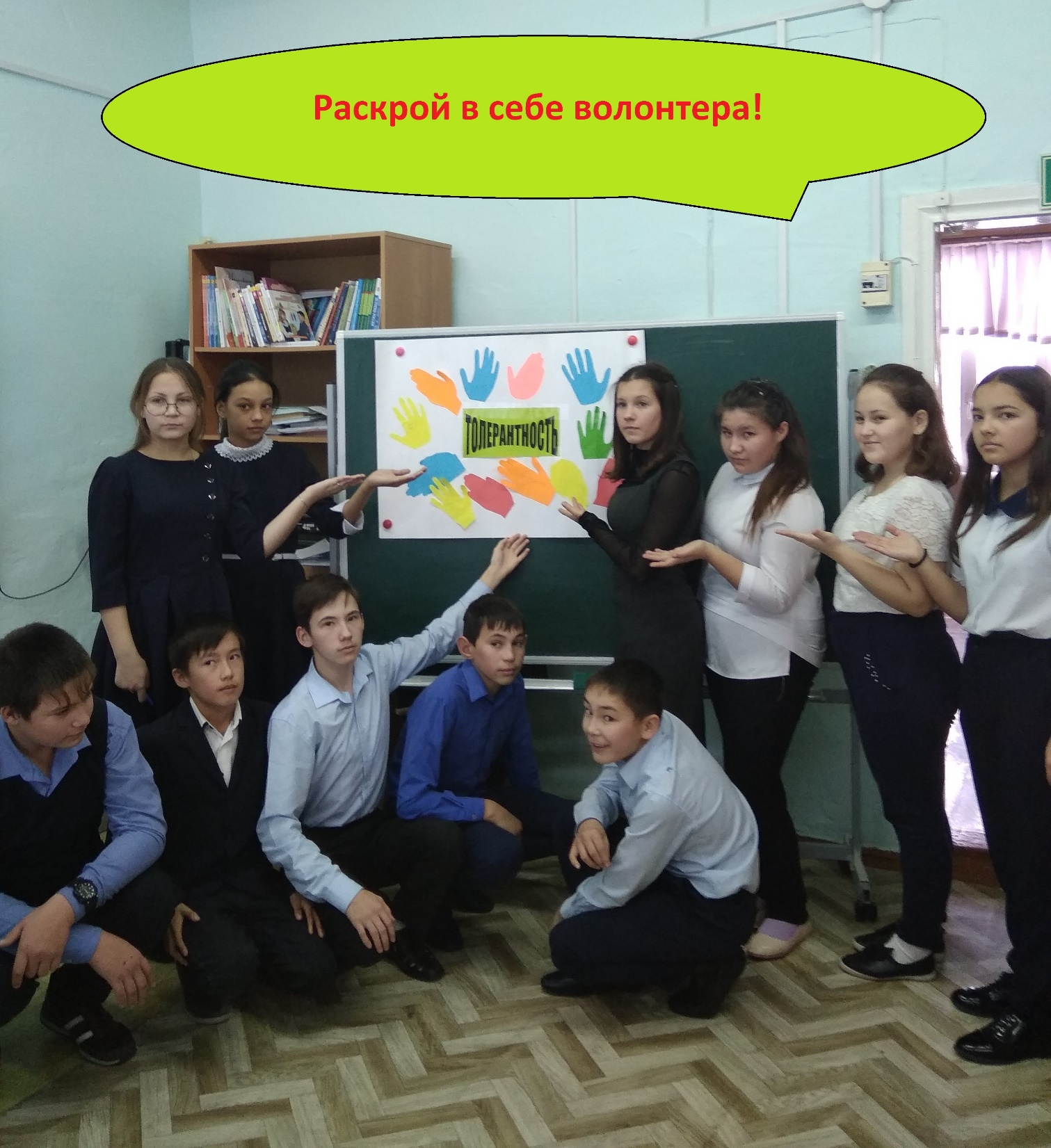 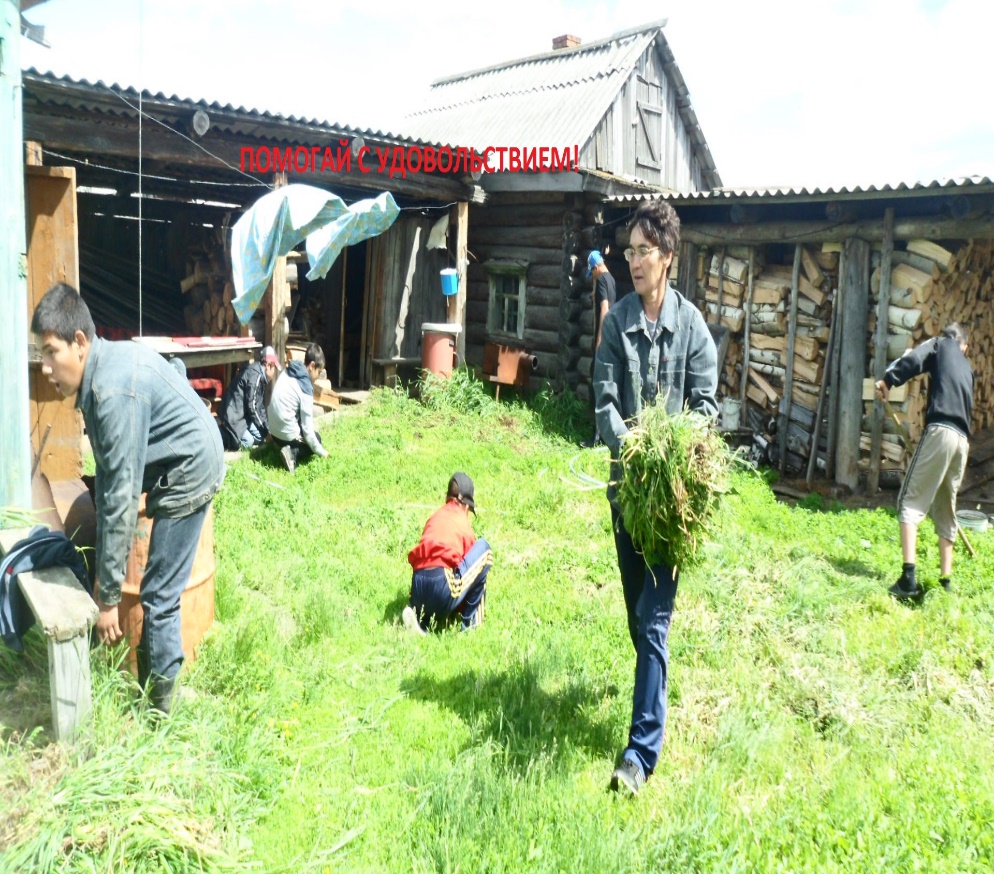 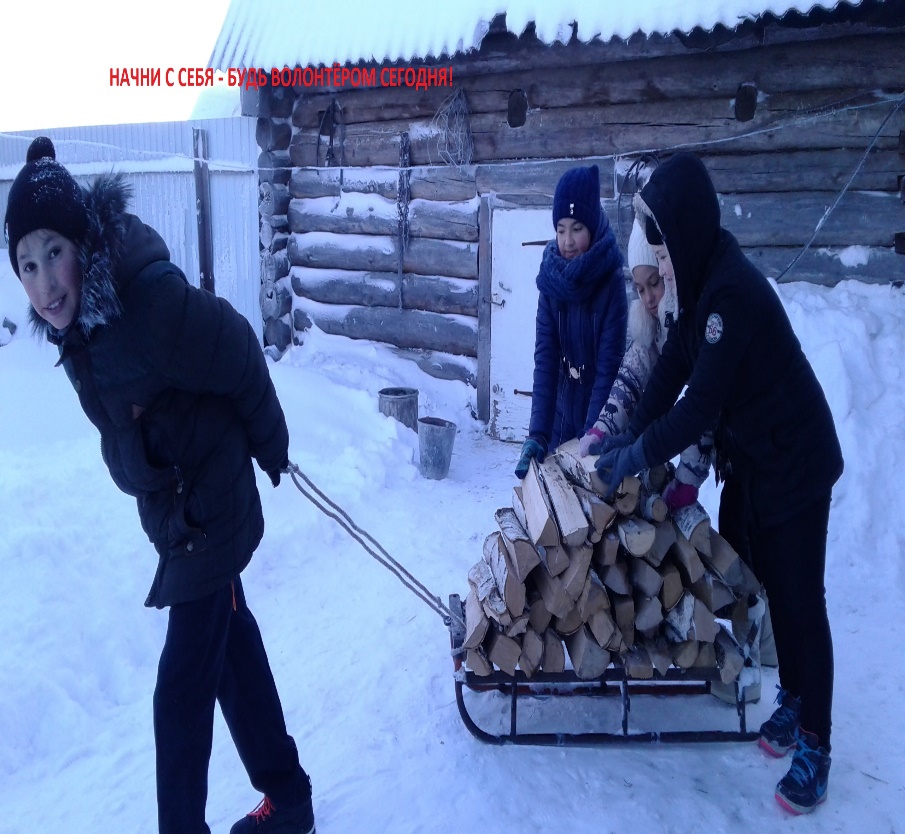 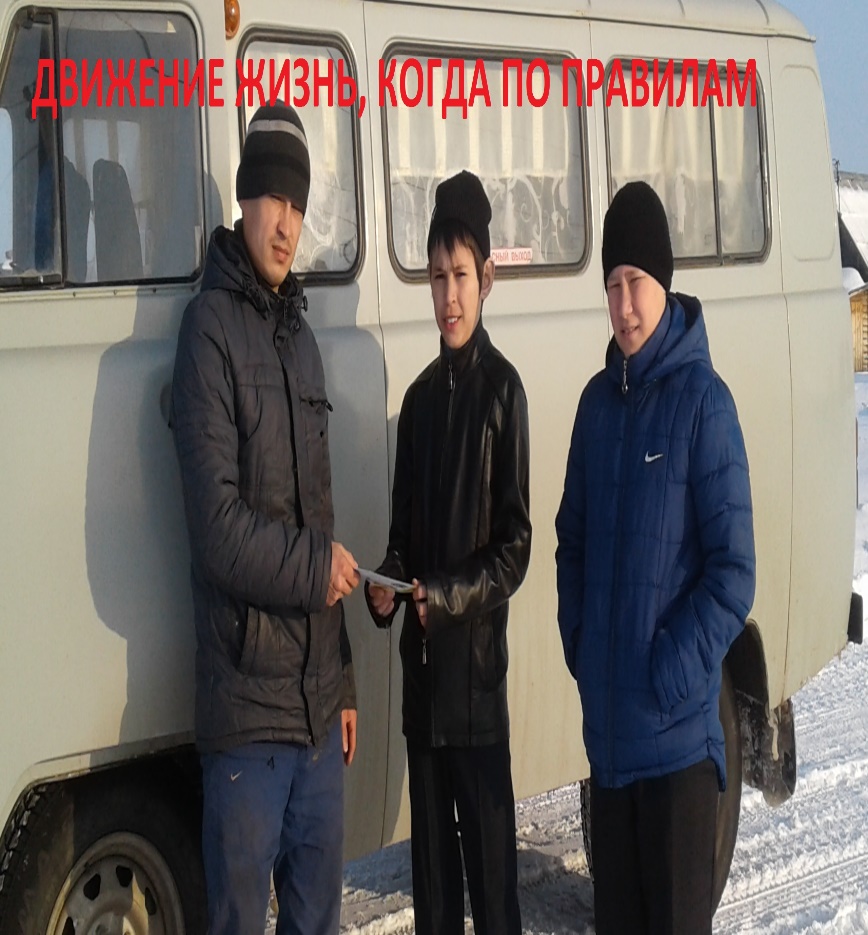 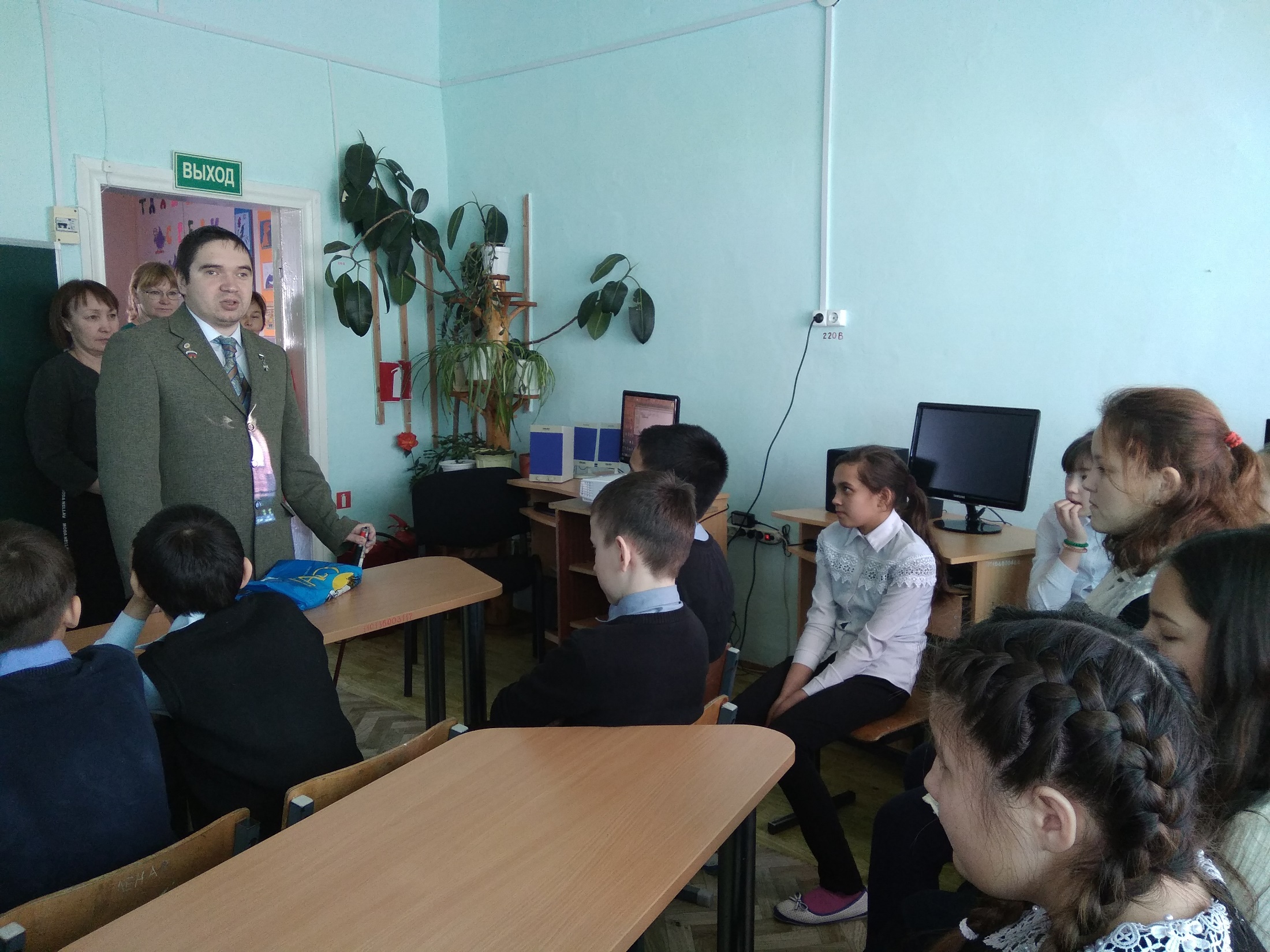 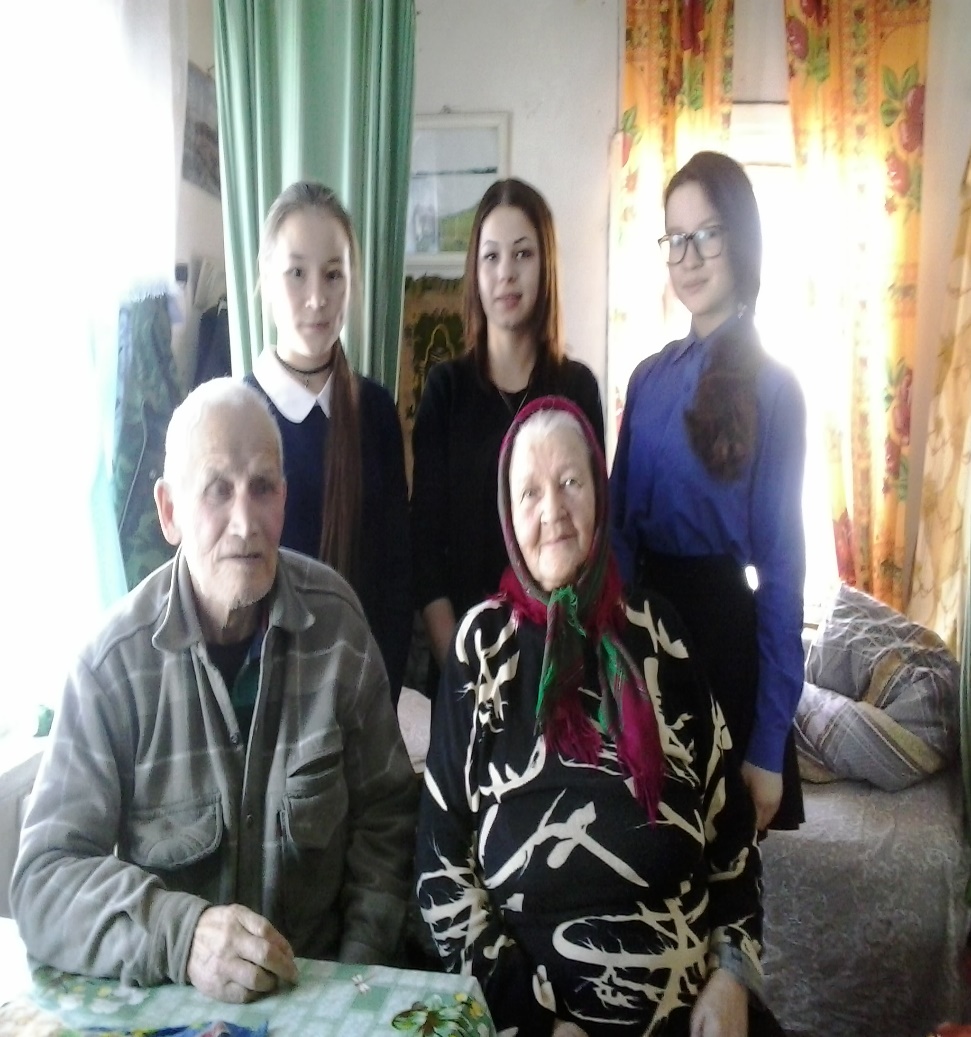 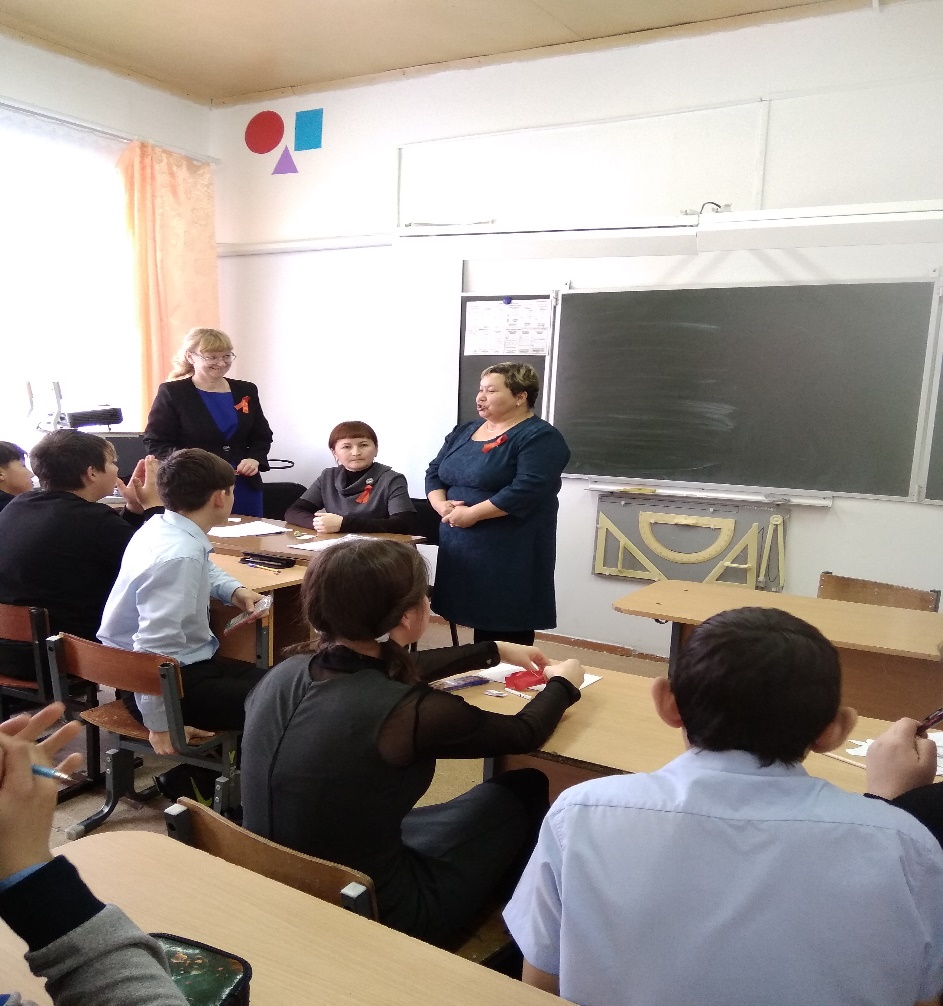 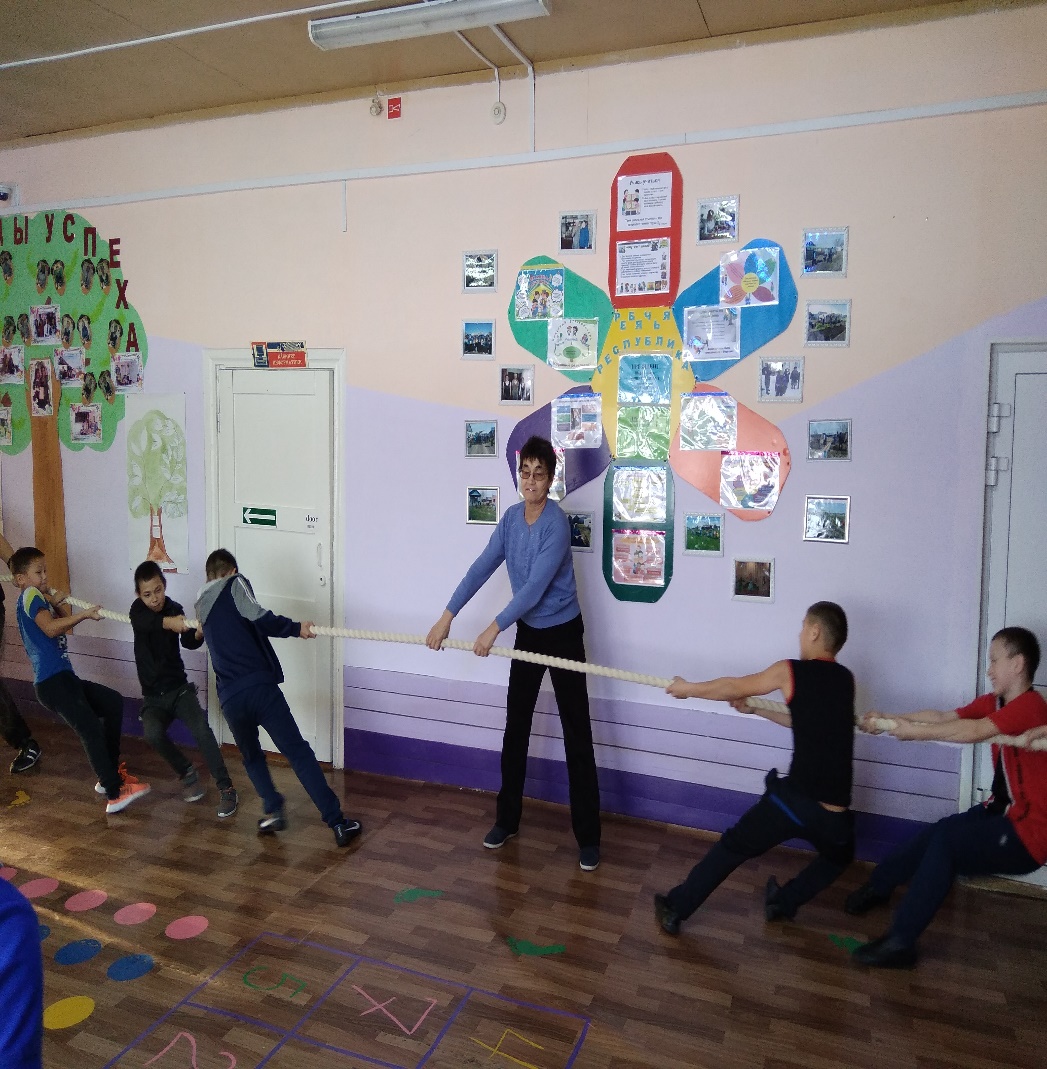